SPAWAR S-100 Testbed Report
Presented by SPAWAR
for TSM6
Sept 2018
SPAWAR Testbed Respondents
S-100 Part 10a
C2IT & C3IT data structure codes: first character should be “1”
RECOMMENDATION 1: Correct S-100 Part 10a
RIAS data descriptive field: add an asterisk directly in front of "RRNM"
RECOMMENDATION 2: None. Already incorporated in S-100 4.0.0
S-100 Viewer
Expects all feature catalogue attributes to be provided in the ATCS fields, even if unused within the dataset
RECOMMENDATION 3: Update S-100 viewer (will be in 1.6.0.0)
2
[Speaker Notes: Identified by Svein Skjæveland  of ECC]
S-100 Viewer Version 1.5.0.0
Implement and provide empirical evidence supporting S-100 Part 13
Implement S-101 portrayal via S-100 Part 9a (Lua). Lua portrayal intended to facilitate stakeholder analysis of alternate portrayal
Select changes in version 1.5.0.0:
Implemented S-52 equivalent portrayal (with caveats)
Portrayal supports new scripting model as described in Parts 13 and 9A.
Text (viewing groups 11 through 30) is only displayed with associated feature
RECOMMENDATION 4: Add requirement to S-100 Part 9
Added context parameter IGNORE_SCAMIN
Added context parameter NATIONAL_LANGUAGE / removed viewing group 31
Additional changes are documented in testbed report
3
[Speaker Notes: Added context parameter IGNORE_SCAMIN. If this parameter is set, portrayal will not emit any ScaleMinimum instructions. This effectively causes all features to be drawn at all display scales. Note that this could be implemented more efficiently by having the manufacturer ignore ScaleMinimum instructions in the drawing commands emitted by the portrayal.

Added portrayal context parameter NATIONAL_LANGUAGE and removed viewing group 31 (National Language Text). This context parameter allows the mariner to select his language of preference for chart text. The portrayal will emit text in the specified language if it is available, otherwise the default language will be emitted.

Drawing priority is now properly ordered by priority then by drawing type (area, line, point, text).
Modified performance logging to support Lua portrayal evaluation.
Updated simulated RADAR sweep to use portrayal color palette.]
S-100 Viewer Version 1.6.0.0
Supports review of S-101 FC 1.0 / converter / S-101 PC 1.0
Only supports S-100 4.0 feature catalogue schema
New rendering engine
Will be delivered with S-101 Portrayal Catalog 1.0:
S-101 Feature Catalogue 1.0 / accompanying S-101 dataset converter
Will no longer support previous feature catalogues or converted datasets
LocalDirectionOfBuoyage uses marksNavigationalSystemOf attribute
Provides updated symbols supporting colour palettes
Implements S-52 equivalent portrayal of qualityOfBathymetricData
Will be available on Basecamp upon completion
4
[Speaker Notes: Supports S-100 4.0 feature catalogue schema (S100FC.xsd) changes. Feature catalogs which do not conform to the latest schema are no longer supported.
S100_FC_SpatialPrimitiveType - removed arcByCenterPoint, circleByCenterPoint.
S100CI:Citation -> S100CI:CI_Citation_Type (name and schema changed)
 S100CI:ResponsibleParty -> S100CI:CI_Responsiblity_Type (name and schema changed)

Uses a new rendering engine in anticipation of Shore ECDIS requirements for multiple datasets along with interoperability support.

Implemented S-52 equivalent portrayal of qualityOfBathymetricData (viewing group 31010 - Accuracy of data, survey reliability, quality of data).

Will be available on Basecamp once S-101 Feature Catalogue and accompanying dataset converter are finalized and converted datasets can be tested with the updated portrayal.]
Alerts and Indications
Presented separately
In addition to the paper, the following are also provided
Required changes to existing schemas
UML model of an alert catalog
Proposed XSD schema of an alert catalog
Sample alert catalog
5
Palette Support for SVG Symbols
S-100 indicates the stylesheet should be swapped out when the palette changes
Challenges:
The stylesheet files used to change the symbol colors are not catalogued within the portrayal catalogue
The stylesheets are in the "ColorProfiles" folder, but must be referenced from the "Symbols" folder (related to previous issue)
The stylesheets have no relationship to the palettes defined by a ColorProfile; Applications can't algorithmically determine which stylesheet to use when the palette is changed.
Applications, particularly web-based portrayal such as the IHO registry website, may not be able to support changing the stylesheet file dynamically.
6
[Speaker Notes: S-100 Part 9 indicates the stylesheet should be swapped out when the palette changes.]
Palette Support for SVG Symbols
Previous proposal: S-100WG2-8.9, items 6-7
Provide alternate stylesheet references in the SVG symbol files
Prototyped refinements to the previous proposal:
Provide stylesheets in the “Symbols” folder
Implicit cataloging via reference from SVG files
Stylesheet entries in PC may still be desired to support encryption, digital signature, etc.
title attribute of stylesheet reference is a ColorPalette id
paletteName attribute no longer required when cataloging stylesheets
HTML styling information should be added to each stylesheet
.svgSymbolClass { background-color #93AEBB; }
Background colour of NODTA when displayed in a browser
7
[Speaker Notes: The title attribute of the stylesheet reference should match the id of a ColorPalette. This removes the need for a paletteName attribute when cataloging the stylesheets.
<?xml-stylesheet href="nightSvgStyle.css" alternate="yes" title="Night" type="text/css"?>
If the stylesheets are placed in the "Symbols" folder it is not required to catalog them because they are implicitly cataloged by reference from the SVG files. It may still be desirable to catalog the stylesheets within the portrayal catalog in order to support encryption, digital signature, etc.
It has been noted that alternate stylesheets are not supported by all browsers. In particular, Chrome does not support them unless an extension is used. This can be overcome via javascript added to the webpage which displays the SVG symbols, as shown in Figure 1. A sample implementation of the javascript will be provided along with this report.]
Palette Support for SVG Symbols
Registry / browser support for alternate stylesheets
Javascript provided for cross-browser functionality
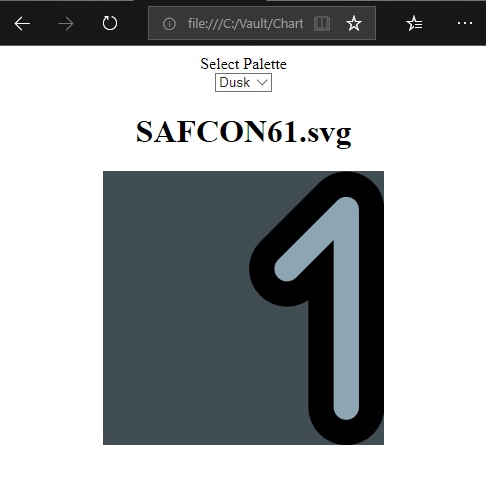 8
Palette Support for SVG Symbols
RECOMMENDATION 5: Update symbols to use primary and alternate stylesheets
RECOMMENDATION 6: Deliver stylesheets in the “Symbols” folder
RECOMMENDATION 7: Determine whether the stylesheets should be cataloged
RECOMMENDATION 8: Update registry website to dynamically support primary and alternate stylesheets
RECOMMENDATION 9: Add a class (.svgSymbolClass) supporting HTML styling to each stylesheet
RECOMMENDATION 10: Update portrayal catalogue builder if necessary (see report)
RECOMMENDATION 11: Update S-100 Part 9 to reflect changes
9
S-101 Portrayal
QualityOfBathymetricData
Replaces S-57 CATZOC attribute of M_QUAL
Portrayal not finalized
S-100 Viewer 1.5: not portrayed
S-100 Viewer 1.6: S-52 equivalent portrayal
RECOMMENDATION 12: Provide guidance on desired portrayal
10
S-102 Portrayal
Coverage Instruction: interpolation method for colour
RECOMMENDATION 13: Add interpolation method to LookupEntry class.  One of CV_InterpolationMethod consistent with the coverage type of the data
Coverage Instruction: colour space for interpolation of colour
RECOMMENDATION 14: Add a colour space interpolation to LookupEntry class or alternatively specify the CIE colour space as the interpolation colour space
Color Profile: No provision for transparency
Transparency is affected by colour palette selection (day / dusk / night)
Portrayal has no direct knowledge of selected palette
Color profile species RGB & xyL, rather than ARGB & AxyL
RECOMMENDATION 15: Add ability to specify an alpha channel in the colour profile.
11
[Speaker Notes: Coverage Instruction Does Not Specify Interpolation Method
The LookupEntry class (9-12.7.4.2) may reference a CoverageColor class (9-12.7.4.3) in order to map an attribute value to a single colour or an interpolated value.  For interpolated values, the implied interpolation method is linear.

Coverage Instruction Does Not Specify Colour Space to Use for Interpolation
The LookupEntry class (9-12.7.4.2) may reference a CoverageColor class (9-12.7.4.3) in order to map an attribute value to a single colour or an interpolated value.  In the case of an interpolated value, the colour space used for interpolation is not specified. Note that linear interpolation within the sRGB colour space may result in undesirable luminosities.

Color Profile Does Not Allow for Specification of Transparency
When defining the colour value for a colour token, the colour profile does not allow for the specification of a transparency (alpha) value. In other words, the color profile should specify ARGB (sRGB with alpha) rather than RGB (sRGB), or AxyL (CIE with alpha) rather than xyL (CIE).
BACKGROUND: S-102 portrayal (issue applies to S-111 as well, Version 1.0.0, Date August 2018, Section 9.2.6, Table 9.5) uses different transparency values (Alpha values in version 2.0.0, Section 9.2.3, Table 9.2) depending on which colour palette (day/night/dusk) is currently selected.  For instance, water deeper than the deep contour displays the colour token DEPDW with zero transparency for the day palette.  Whereas the deep contour displays the same colour token with 60% transparency for the dusk palette.
Portrayal cannot use the colour override capability in this case because the selected colour palette is not available to the portrayal.
Any additive effects of applying transparency to a colour profile entry shall be accomplished by multiplying the alpha channel values together.  This allows the default transparency value of zero (i.e. alpha of 1.0) to not affect the original specified transparency. For instance, when drawing a 25% transparent feature the final transparency value would be  1 / 25% * the alpha of the colour token.]
Portrayal Catalogue Builder Lua Support
SPAWAR developed tool uses S-52 Presentation Library lookup tables to produce S-100 Part 9a compliant Lua rules
Source code provided to KHOA 22 August 2018
Available to assist with KHOA modifications to Portrayal Catalogue Builder
Update builder to generate S-100 Part 9a compliant portrayal rules
12
HDF-5 Based Products
S-102
Review / Feedback on Product Spec
Dialog with Dave Brazier / Stacy Johnson on test dataset, FC, PC
Working with test dataset against specification changes
Testing Linux BAG -> S-102 converter; porting converter to Windows
Goal is support loading and portrayal in S-100 Viewer 1.6 / 1.7
S-111
Review / Feedback on Product Spec
Dialog with Kurt Hess
Awaiting preliminary FC / PC
Some prototyping support in S-100 Viewer
Updated dataset generator / validation tools to latest version of product spec
13
Preconditions for SOLAS vessels
S-100WG3-9.3.3 proposed adding Section 6 to the testbed report
Renumber existing report sections starting at seven
Title: “S-100 Product Maturation / SOLAS Applicability Analysis”
Sub-section for each S-100 product analyzed
Provides an analysis table
RECOMMENDATION 16: Provide direction on addition of section 6 to testbed report
14
Unresolved Items From Previous Reports
Symbolization / Highlight of Date Dependent Features
RECOMMENDATION 17: Address portrayal of date dependent features in S-100 v5 / S-101 v2
Masked Edges
S-100 Part 7 (Spatial Schema) does not support masked edges
Encoded datasets and Part 9 input schema do support masked edges
Portrayal evaluates masked edges as unmasked edges
Computationally expensive to evaluate in portrayal
Perform masking when executing drawing commands
Affect on Alerts and Indications is TBD
RECOMMENDATION 18: Extend GM_OrientablePrimitive to support masking or specify manufacturer must track masking information in SENC
15
Unresolved Items From Previous Reports
Highlight Info / Highlight Document
NauticalInformation not output by dataset converter (may have changed)
Update portrayal to examine NauticalInformation when available
Output appropriate symbology using viewing group 31031 (Additional Documents)
No context parameter provided – use viewing groups to control display of highlights
Consider adding a viewing group layer to toggle on / off as a pair
RECOMMENDATION 19: Update portrayal for S-101 v2 to support
RECOMMENDATION 20: Add a viewing group layer to turn on / off highlights
Missing Symbols
Due to new symbols not present in S-52
Full list provided in testbed report
Currently symbolized using default symbology (magenta question mark)
RECOMMENDATION 21: Develop and provide missing symbols with S-101 v2
16
Unresolved Items – Manufacturer Responsibilities
Manufacturer Responsibilities
Consider adding a section to PC to provide information needed for implementation of manufacturer responsibilities
Similar to interoperability catalogue
RECOMMENDATION 22: Extend Part 9 PC to allow consistent machine-readable implementation of manufacturer responsibilities
Symbolization of Chart Updates
CHRVDEL1 available in PC, but can’t be output by portrayal
RECOMMENDATION 23: Update S-101 v2 to indicate manufacturer responsibility
Symbolization of Chart Scale Boundaries
RECOMMENDATION 24: Update S-101 v2 to indicate manufacturer responsibility
17
[Speaker Notes: Symbolization of Chart Updates
The portrayal does not generate drawing instructions for symbols associated with automatic or manual chart updates such as CHRVDEL1. The symbols are available in the portrayal catalogue but it is the manufacturer’s responsibility to generate drawing instructions and render them as part of the portrayal.

Symbolization of Chart Scale Boundaries
Symbolization of the chart scale boundaries requires knowledge of the datasets which are visible, adjacent, and have the same maximum display scale. Portrayal does not have this knowledge.]
Unresolved Items – Manufacturer Responsibilities
Symbolization of Overscale Data Pattern
RECOMMENDATION 25: Update S-101 v2 to indicate manufacturer responsibility
Symbolization of Non-HO (Non-ENC) Chart Information
RECOMMENDATION 26: Update S-101 v2 to indicate manufacturer responsibility
Symbolization of No Data Areas
Output by portrayal could obscure other datasets or products
Manufacturer can render immediately preceding drawing instructions
RECOMMENDATION 27: Update S-101 v2 to indicate manufacturer responsibility
18
[Speaker Notes: Symbolization of Overscale Data Pattern
Symbolization of this pattern requires knowledge of the display scale, and whether the mariner has intentionally over-scaled the display. Portrayal does not have this knowledge.

Symbolization of Non-HO (Non-ENC) Chart Information
Augmenting HO ENC data with Non-HO data requires superimposing SY(CHCRIDnn) / LC(CHCRIDnn). Since the portrayal has no knowledge of non-HO data it cannot portray the superimposed symbology.
If non-HO data is shown on a separate area of the display its boundary must be identified by linestyle LC(NONHODAT); display priority 3, over radar; display base; viewing group 11060, stroke to the non-HO data side of the line.

Symbolization of No Data Areas
The screen must be filled with the grey NODTA colour fill together with the fill pattern AP(NODATA03) prior to drawing any other information. This could be done by portrayal at the start of the drawing instructions, however that could obscure other non-S-101 datasets.]
Unresolved Items – Manufacturer Responsibilities
Portrayal of Masked Edges
Masked edge: Don’t draw the edge when executing drawing instructions
Computationally expensive to remove the edge in portrayal
S-100 Part 9a specifies that processing of masked edges is a manufacturer’s responsibility
RECOMMENDATION 28: Update S-100 Part 9 to indicate manufacturer responsibility
19
[Speaker Notes: Portrayal of Masked Edges
Masked edges are used to indicate to portrayal that the edge shall not be drawn during portrayal.  Placing the responsibility on the portrayal rules to process the masked edges requires that the portrayal examine all edges of all curve and area features to determine if masked edges exist.  Since the vast majority of features do not contain masked edges this places a significant processing burden on the portrayal rules.
Part 9A specifies that the processing of masked edges is a manufacturer’s responsibility.]
Unresolved Items - Development Challenges
Configuration Control
Ensure use of current (published) and / or latest (developmental) schemas via central repository
S-100Base.xsd, S100CI.xsd, S100FC.xsd, S100FD.xsd
Portrayal schemas
Product schemas
CONCLUSIONS
Strong progress has been made since previous TSM
Recommendations provided herein can be resolved within the allotted timeframe
S-100 Viewer 1.6 will support S-100 v4 / S-101 v1
21
S-100 Testbed Portrayal IssuesDate Dependent Portrayal
S-100 Testbed Portrayal IssuesDate Dependent Portrayal